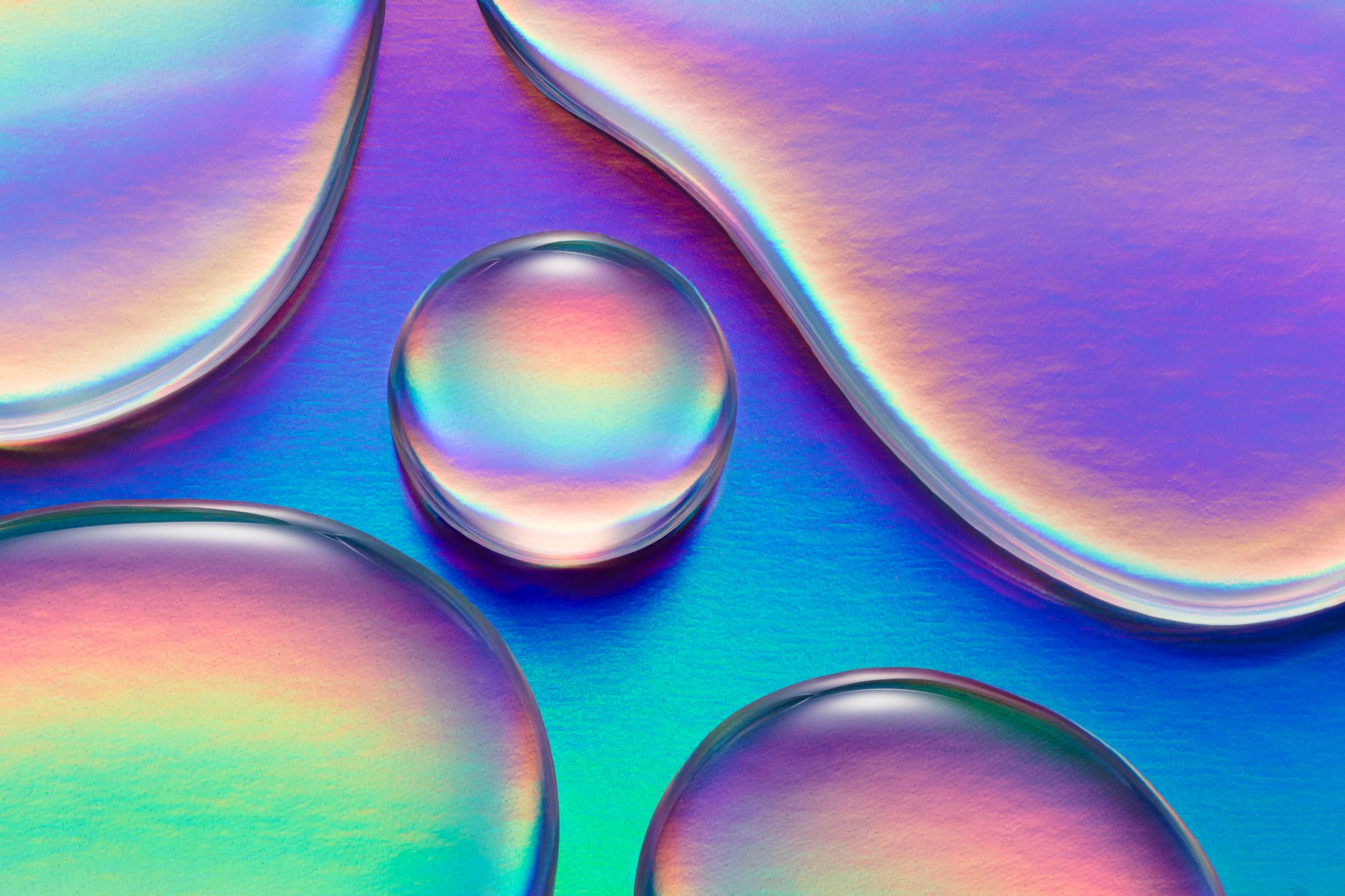 Teorías del Desarrollo
Comprender las principales teorías del desarrollo humano desde una perspectiva integradora, crítica y científica.
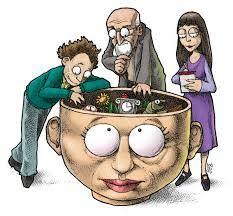 Teoría Psicoanalítica
Autor principal: Sigmund Freud
Fundamento: El desarrollo humano está motivado por impulsos inconscientes, conflictos internos y experiencias tempranas.
Conceptos Clave:
Inconsciente, pulsiones, represión.
Etapas psicosexuales del desarrollo: oral, anal, fálica, latencia y genital.
Importancia de los primeros 5 años de vida.
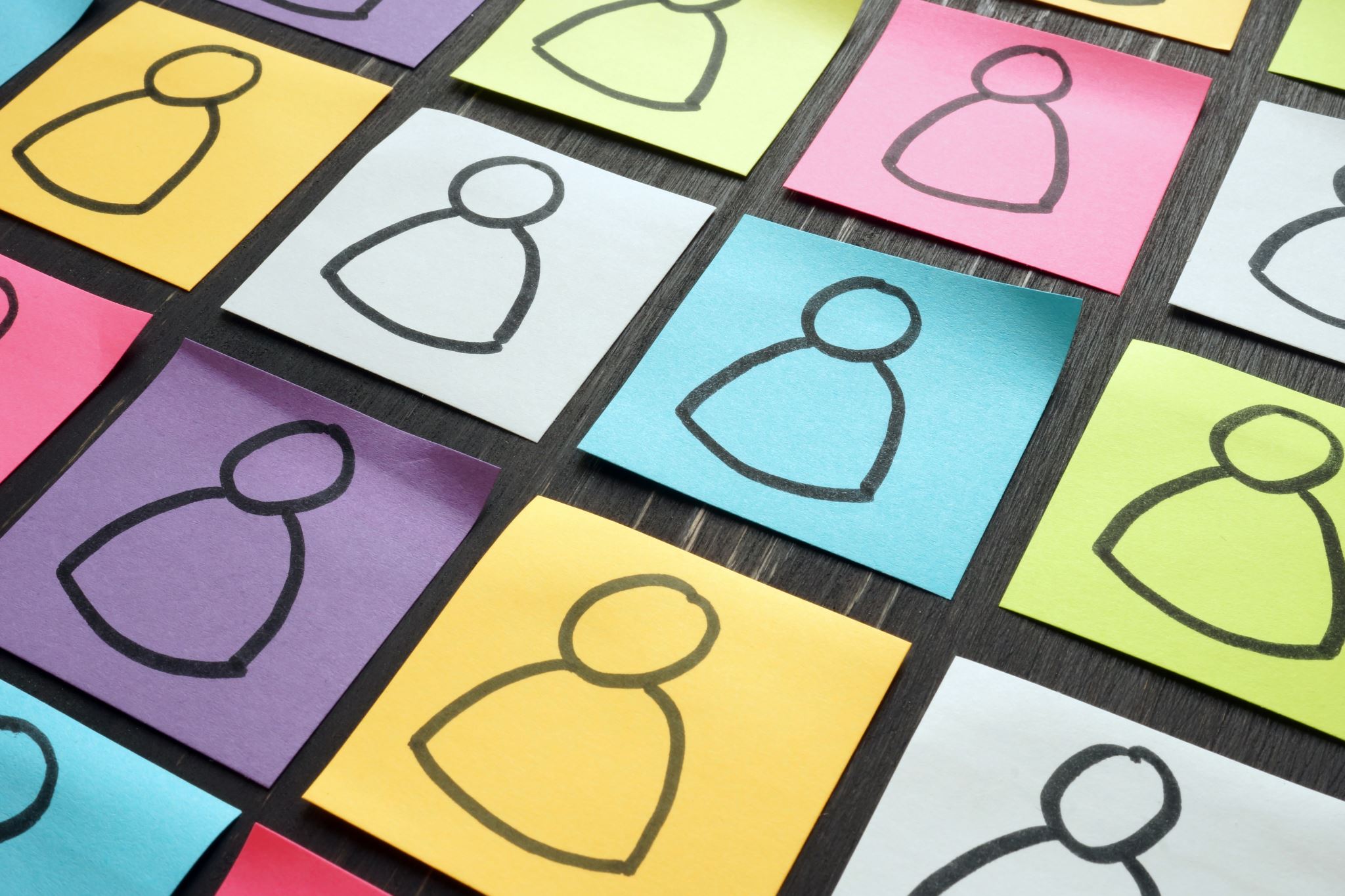 Aportes
Relevancia del apego y la dinámica familiar en la infancia.
Introducción del papel de lo inconsciente en la personalidad.
Teoría Psicosocial
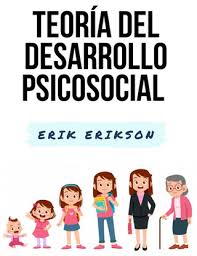 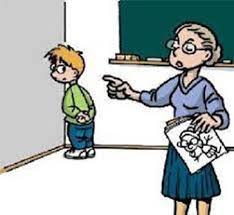 Teoría Conductista
Autores principales: John B. Watson, B. F. Skinner
Fundamento: El comportamiento humano se explica a partir del aprendizaje por asociación (condicionamiento clásico y operante).
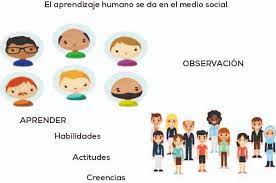 Teoría del Aprendizaje Social
Autor principal: Albert Bandura
Fundamento: Las personas aprenden observando a otros, especialmente modelos significativo
Conceptos Clave:
Modelado o imitación.
Aprendizaje vicario.
Autoeficacia.
Teoría Cognitiva
Autor principal: Jean Piaget
Fundamento: El desarrollo cognitivo ocurre a través de la interacción activa del individuo con su entorno, mediante esquemas mental
Etapas Cognitivas:
Sensorial-motriz (0–2 años)
Preoperacional (2–7)
Operaciones concretas (7–11)
Operaciones formales (11+)
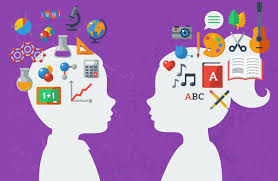 Aportes:
Educación constructivista.

Enfoque centrado en el niño
Teoría Ecológica y de Sistemas
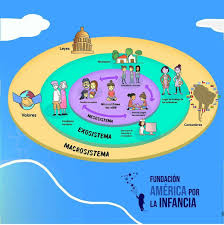 Autor principal: Urie Bronfenbrenner
Fundamento: El desarrollo humano está influenciado por múltiples niveles de contexto ambiental.

Sistemas:
Microsistema: familia, escuela, amigos.

Mesosistema: interacciones entre microsistemas.

Exosistema: medios de comunicación, trabajo de los padres.

Macrosistema: cultura, ideología.

Cronosistema: cambios históricos o de ciclo vital.
portes:
Perspectiva holística del desarrollo.

Relevancia en políticas públicas y educación.
Teoría Sociohistórica
Autor principal: Lev Vygotsky
Fundamento: El desarrollo es mediado culturalmente a través del lenguaje y las interacciones sociales.

Conceptos Clave:
Zona de Desarrollo Próximo (ZDP)

Andamiaje (scaffolding)

Mediación simbólica
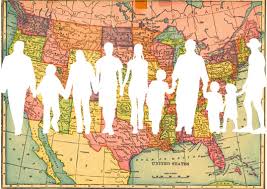 Aportes:
Educación colaborativa.

Importancia del contexto cultural y el lenguaje.
Teoría del Ciclo Vital
Autor principal: Paul Baltes
Fundamento: El desarrollo ocurre durante toda la vida. Es multidireccional, contextual, plástico y multidimensional.

Principios Clave:
Ganancias y pérdidas en todas las etapas.

Influencias normativas e históricas.

Desarrollo como interacción entre biología, cultura y contexto.
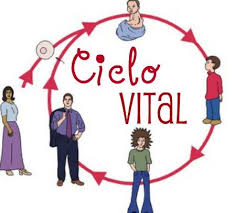